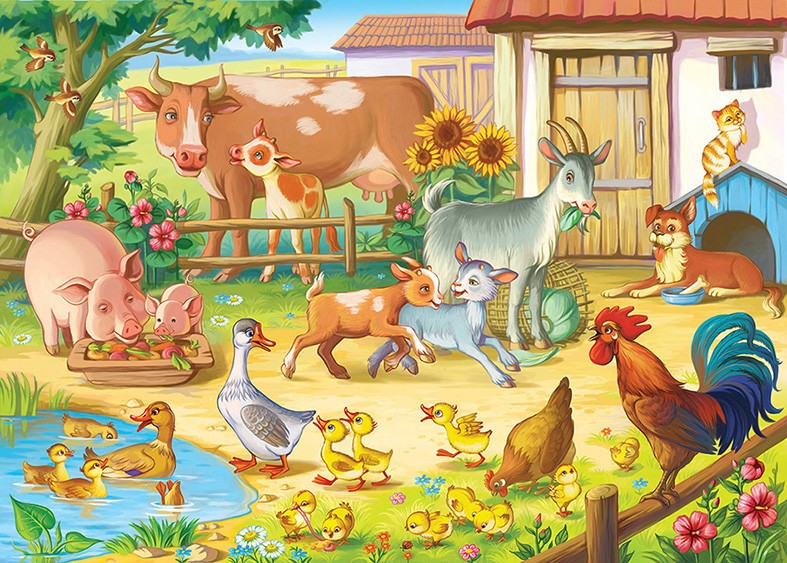 Загадки 

«Домашние животные»
Автор: Осокина Татьяна Николаевна
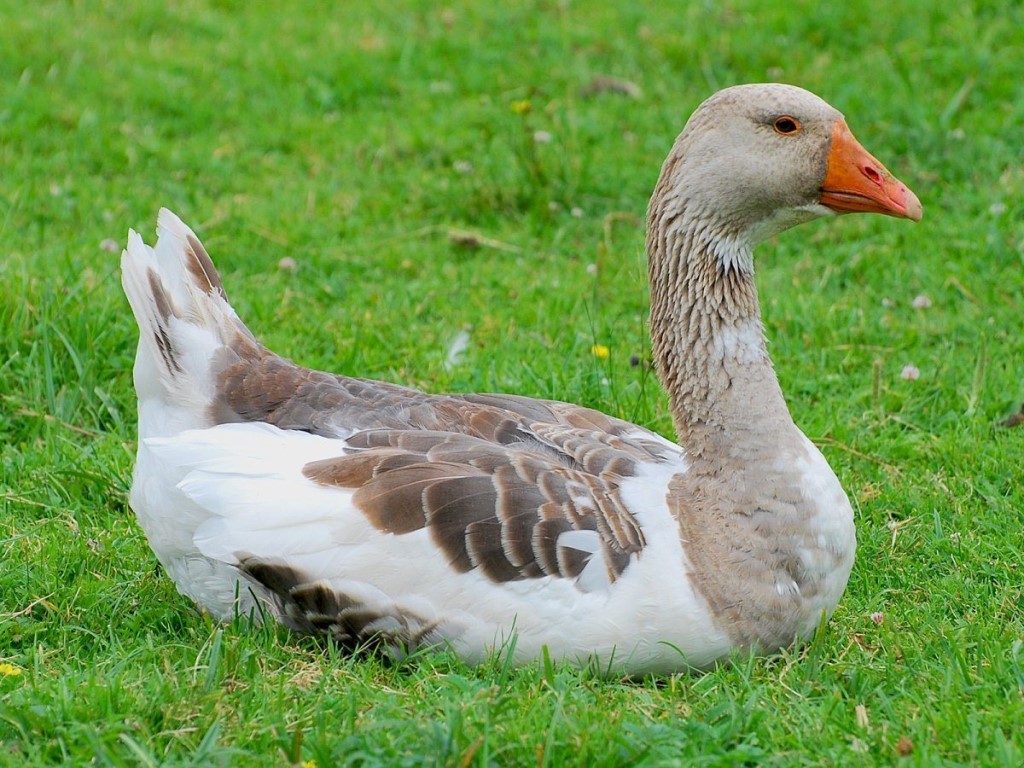 Он твердит одно — га-га,                      Никого я не боюсь,  
Кто обидел? Где? Когда?                   Ну конечно это... (гусь).
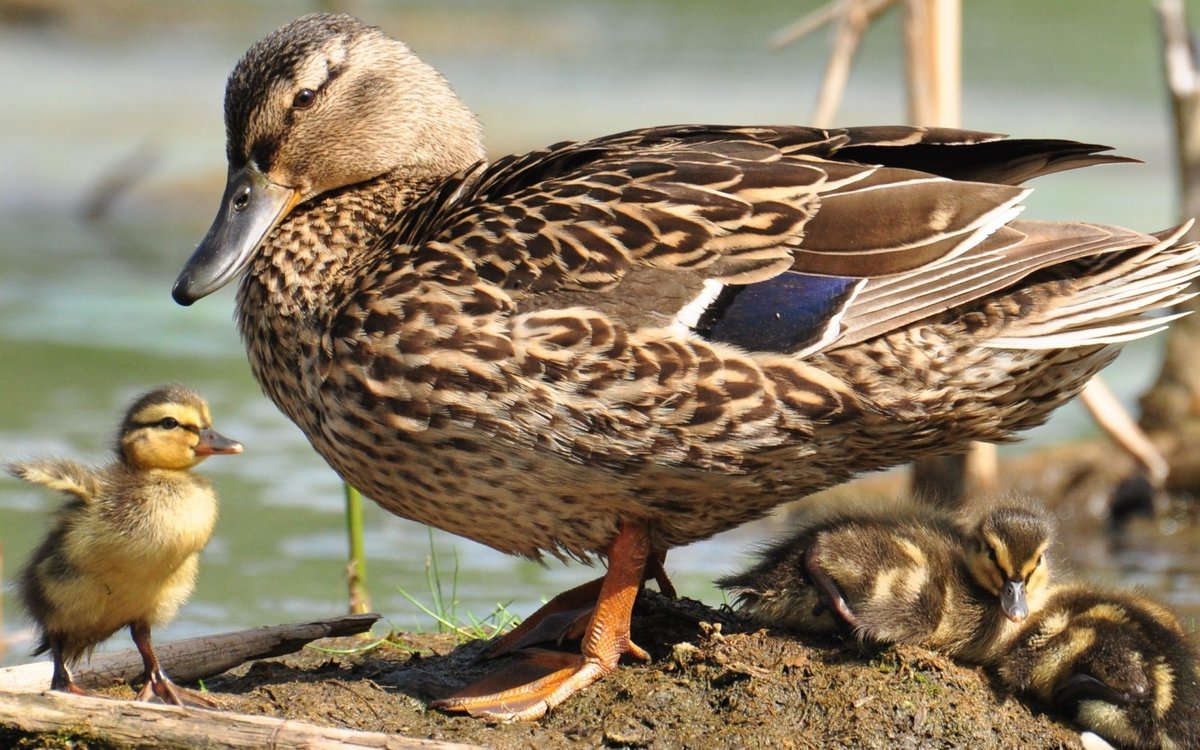 Под дождём она гуляет,          Кря кричитЩипать травку обожает,        Всё это шутка, Ну конечно это — (утка).
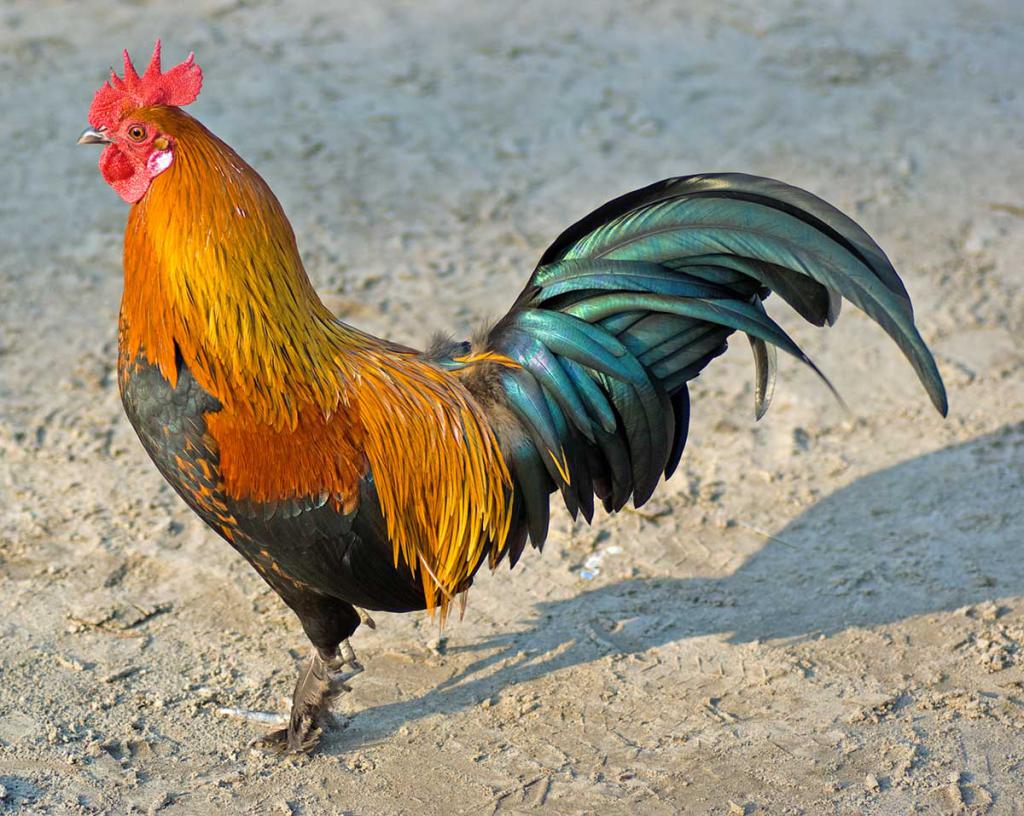 Ку-ка-ре-ку кричит он звонко,            Курочек верный пастух,Хлопает крыльями громко-громко,      Как зовут его? (петух).
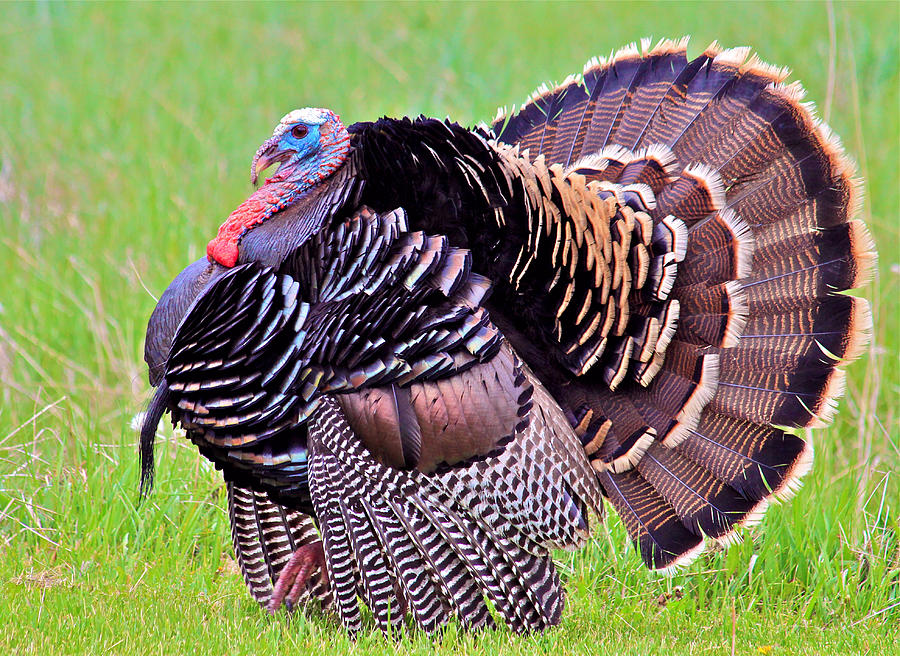 Ходит по двору надутый,Видом злой и даже лютый.Грозно крикнет: Клюк-клюк-клюк!Называется … (Индюк!)
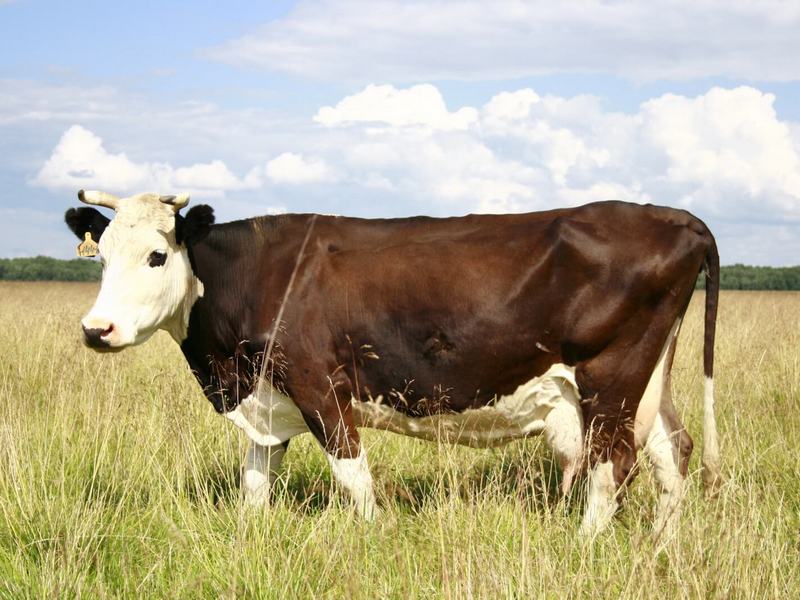 Каждый вечер, так легко,Она даёт нам молоко.Говорит она два слова,Как зовут её - (корова).
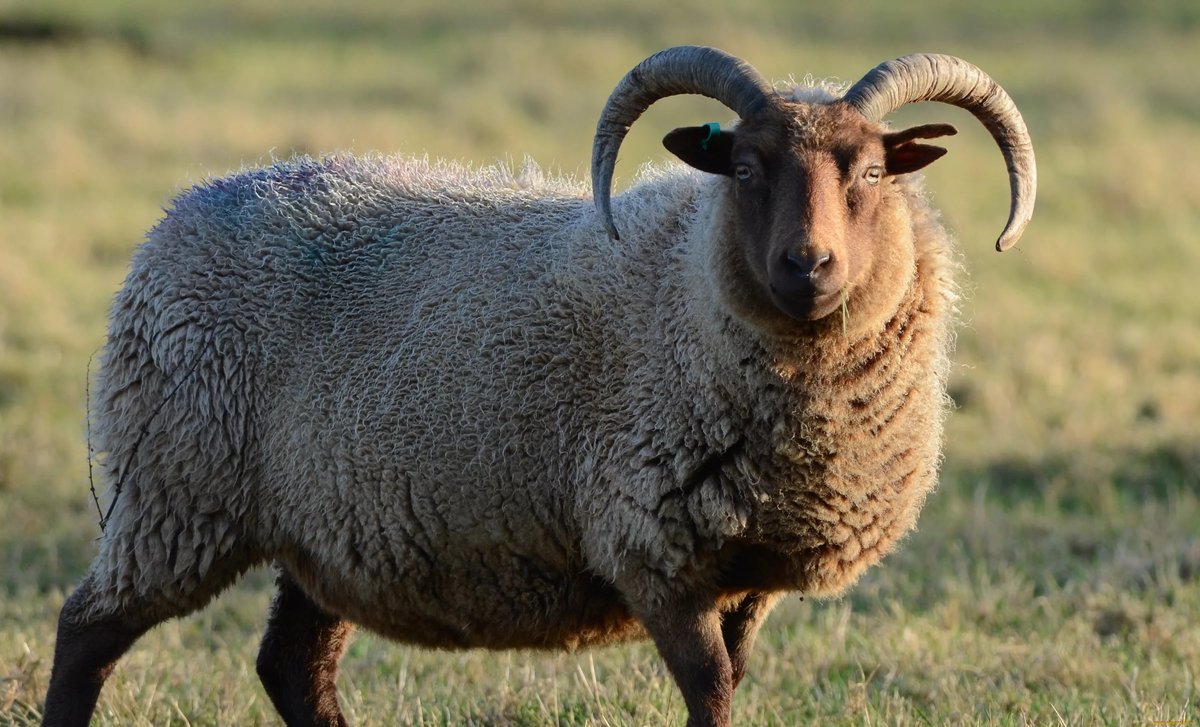 Носит он крутые рожки.У него копытца-ножки.Тёплый шерстяной кафтан."Бе-е" нам скажет кто? - (баран).
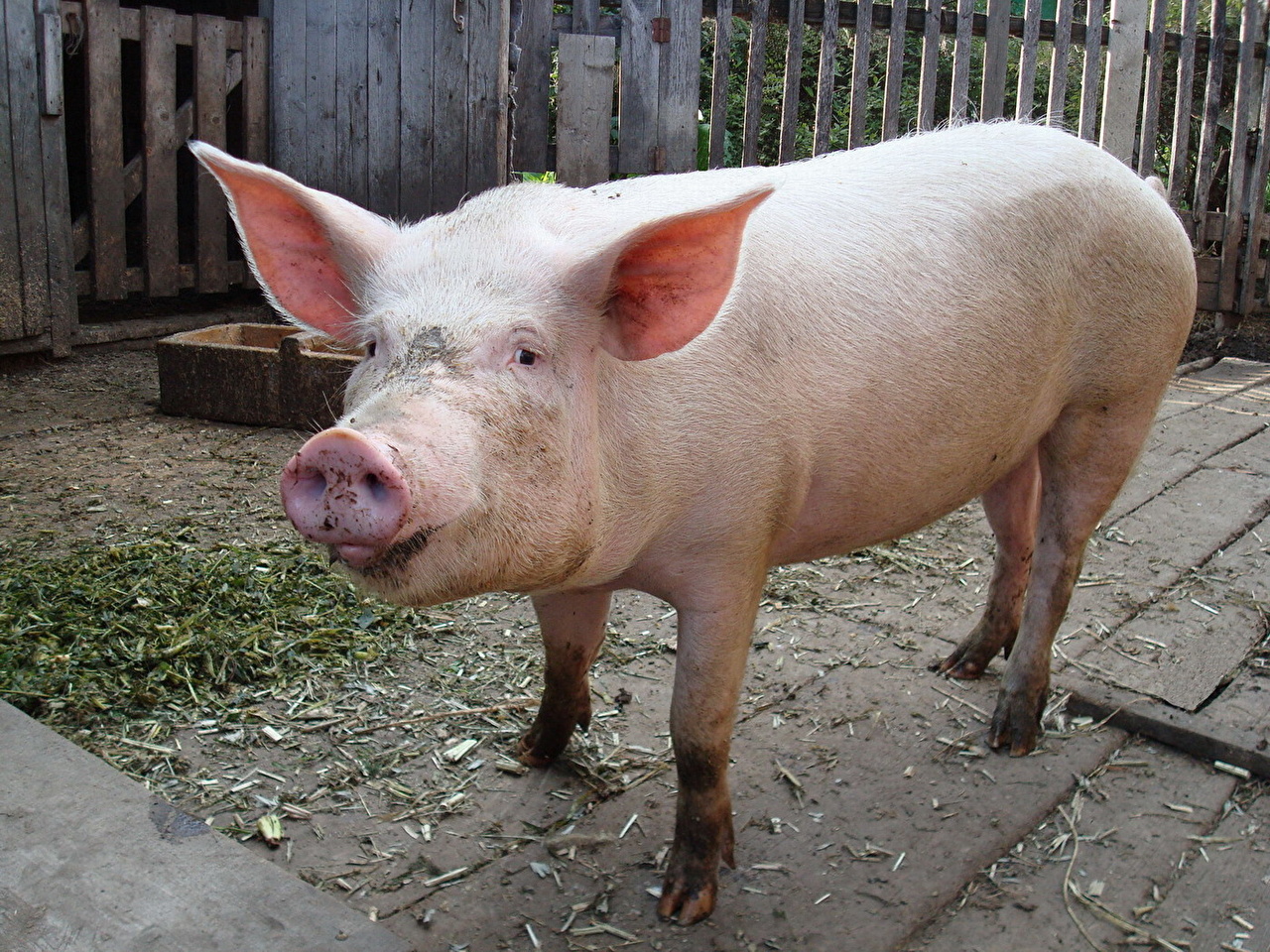 «Хрю-хрю-хрю!»-зовёт подружекПоплескаться в тёплой луже.Пятачок помыть и спинкуЛюбит розовая ...(Свинка)
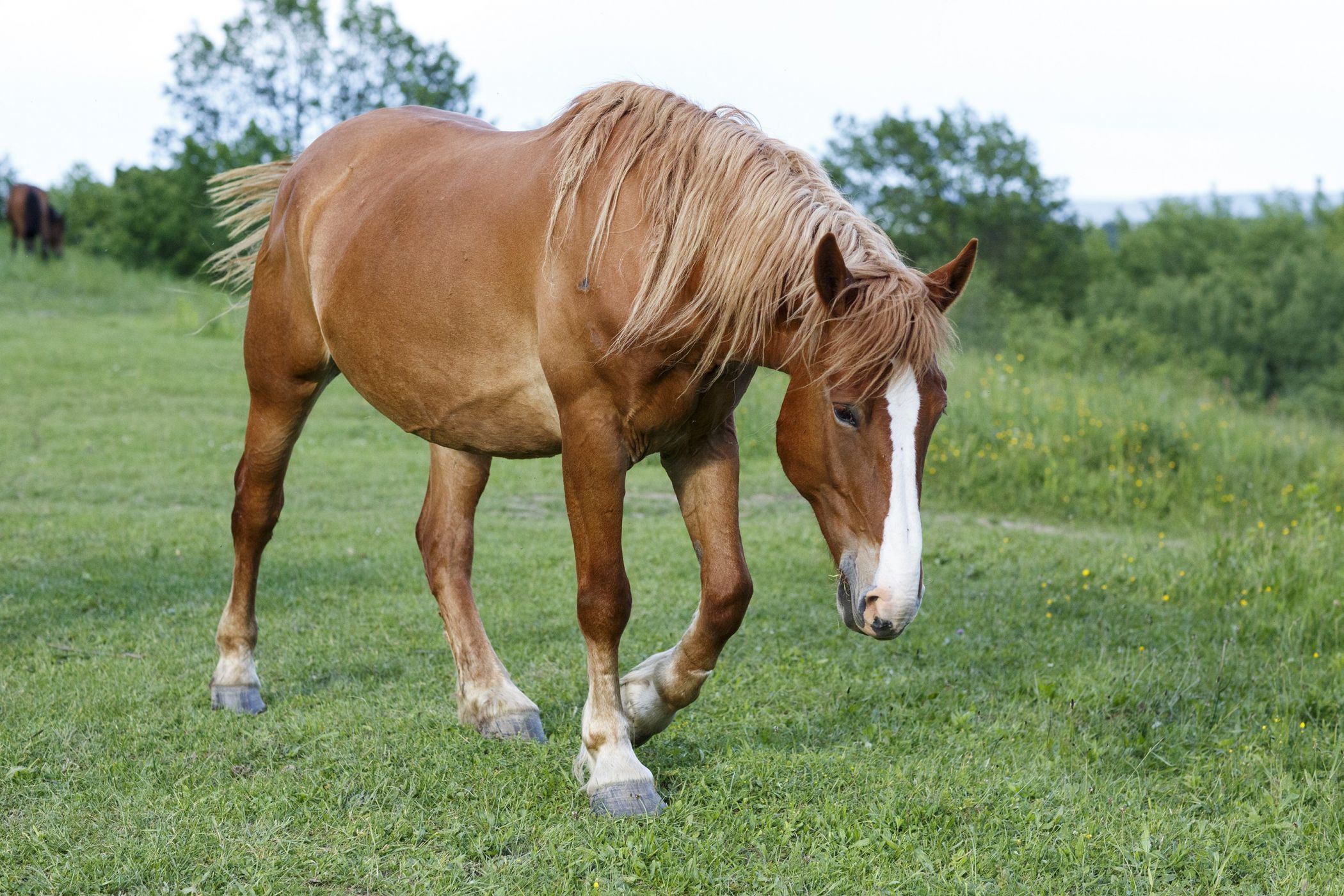 Быстрее ветра я скачу,''Цок-цок,'' – копытами стучу,Я громко ''иго-го'' кричу,Садись на спину – прокачу!
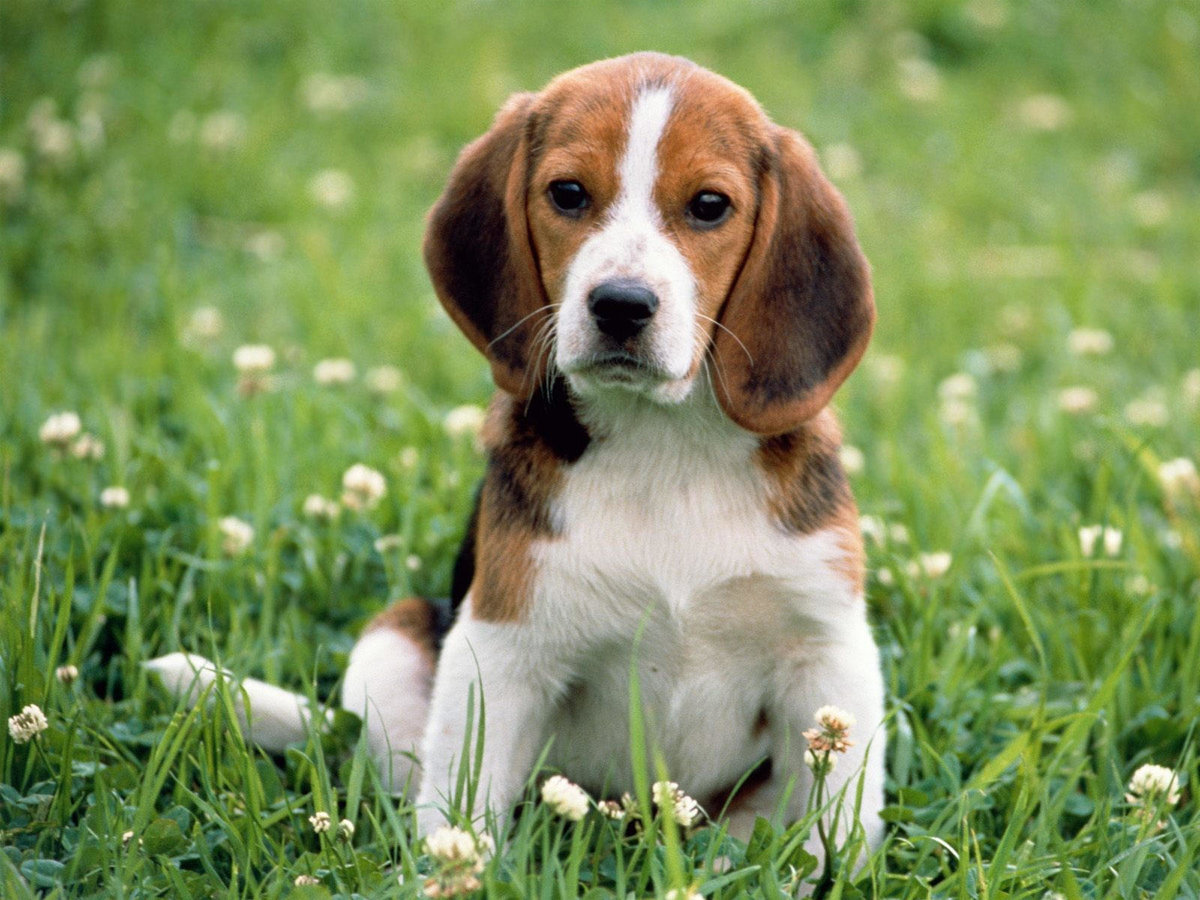 Лает, косточки грызёт,Мяч поймает, принесёт!Скачет радостно у ног,Это маленький …(Щенок)
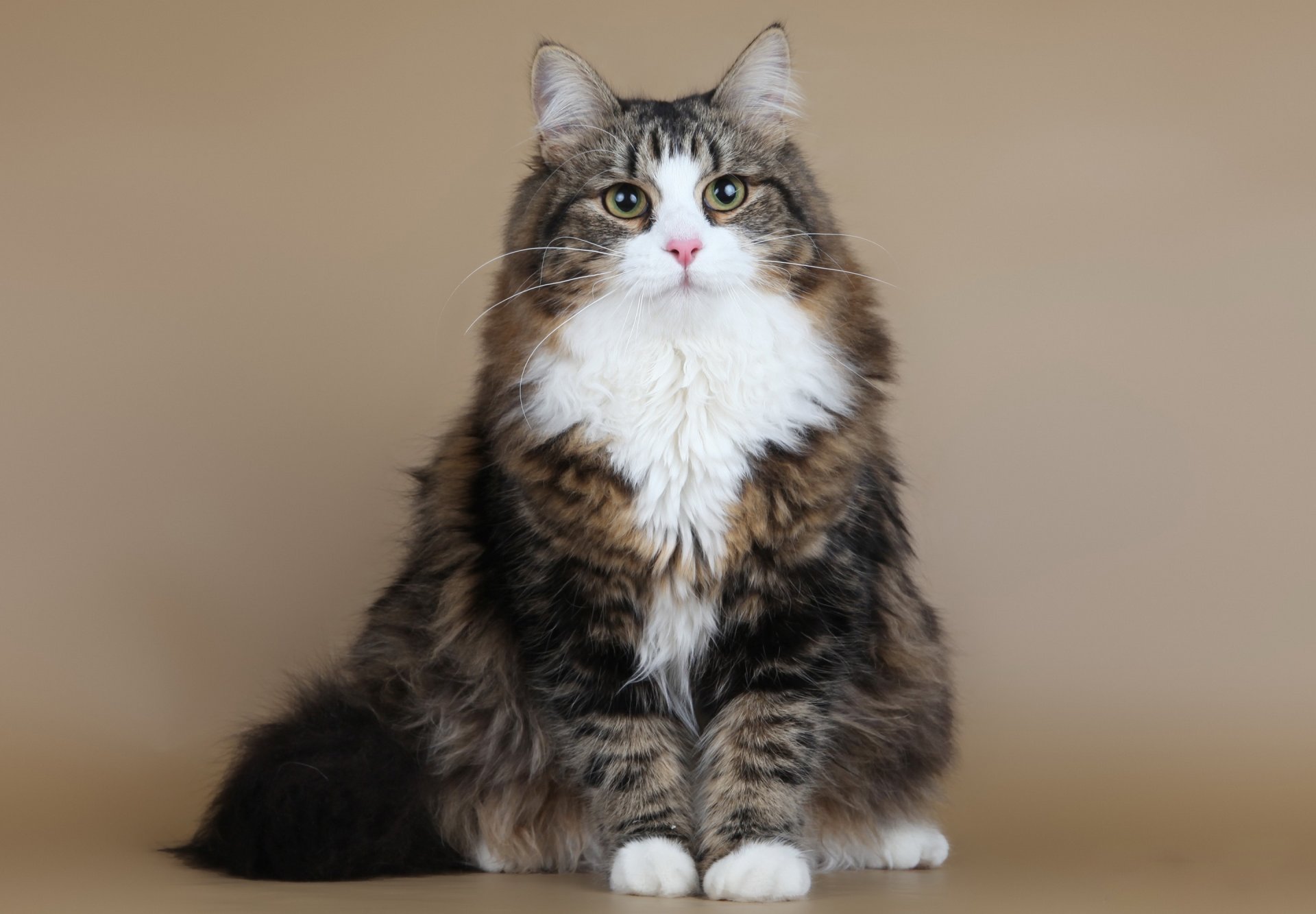 Любит рыбку и сметану,И поёт так сладко "мяу",И мурлычет у окошка,Кто же это дети? (Кошка).